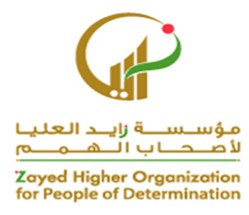 - يزحف إلى الأمام بمقدار طول شئ
مقدم الهدف: ريسة عبيد الكعبي
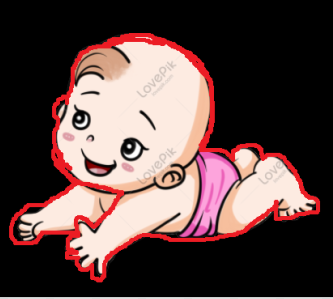 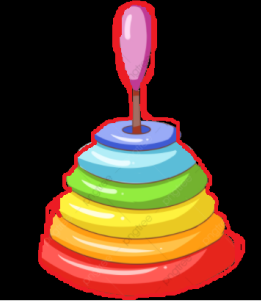 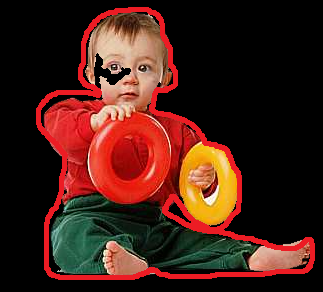 15 December 2020
2
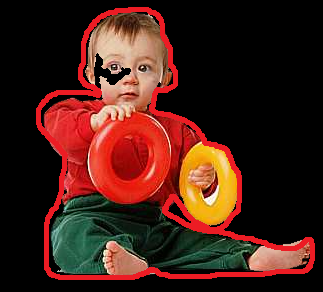 15 December 2020
3
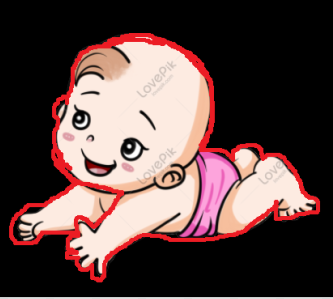 15 December 2020
4
يجب على المعلم الزحف أمام الطالب بمقدار بلاطتين
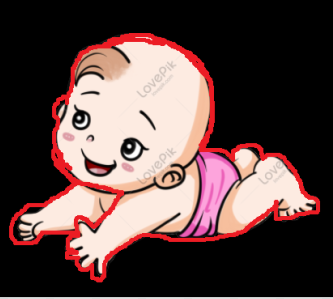 5
يجب على الطالب تقليد المعلم  بالزحف لالتقاط اللعبة
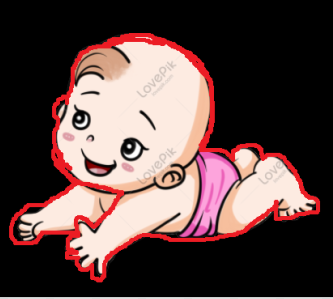 6
يجب على الطالب الزحف مسافة بلاطتين لالتقاط اللعبة
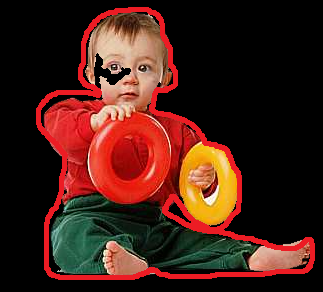 7
https://youtu.be/psLd-dy_b3Q
https://youtu.be/NBSxJD8sbtE?t=189
15 December 2020
-- الزحف بمقدار طول شئ
تعريف الزحف
عبارة عن مرحلة جديدة يعيشها الطفل ليصل إلى احتياجاته البعيدة عنه.
يجب مراعاة الفروق الفردية بين الطلاب .
التعزيز الفوري بعد أداء المهارة.
ماما
15 December 2020
9